Keystone species and trophic cascades
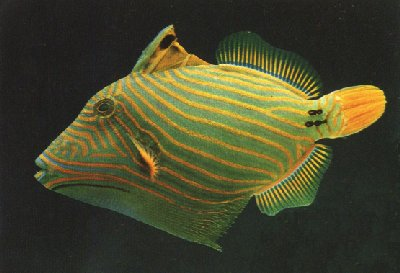 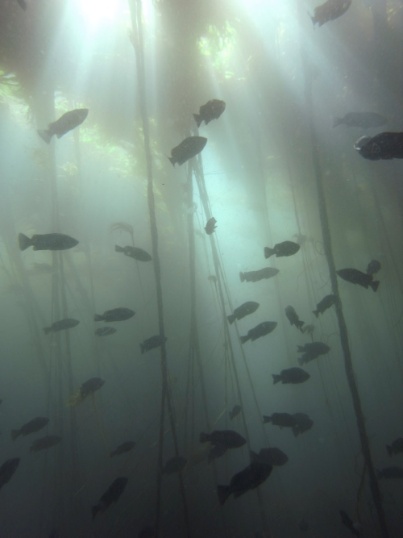 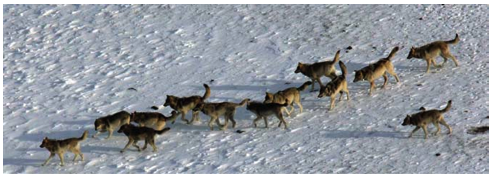 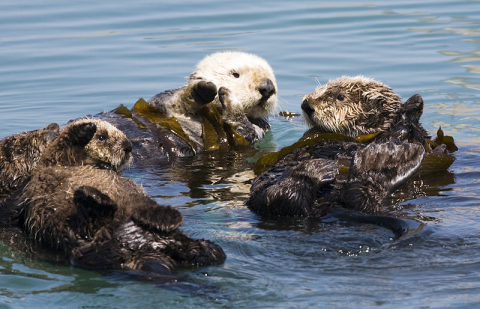 BISC 830 Fall 2021
Nicholas Dulvy
dulvy@sfu.ca
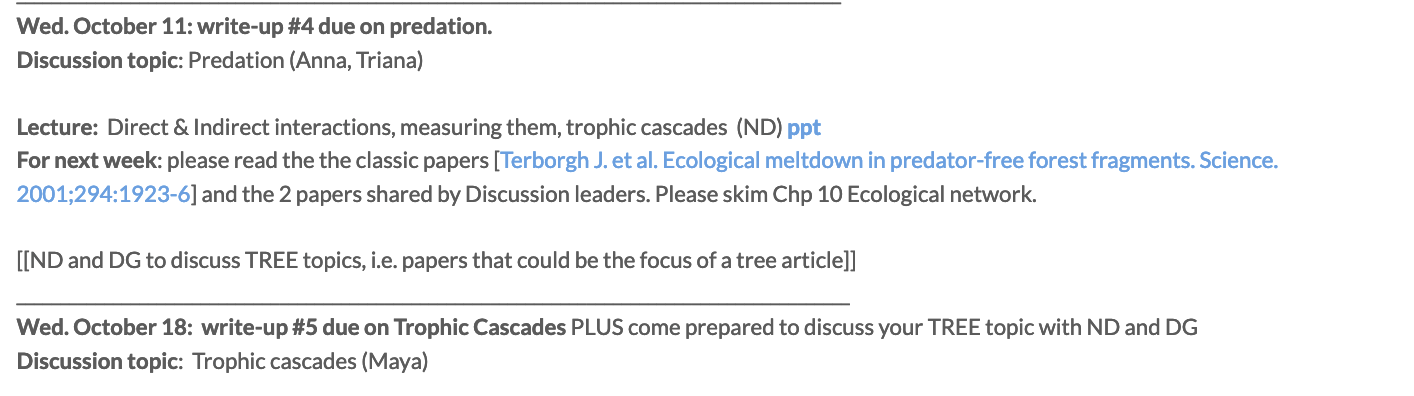 Roadmap for today
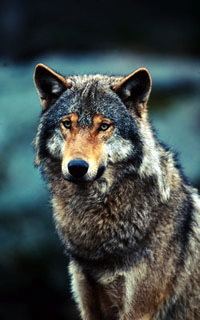 Why is the world green? HSS hypothesis
What is a keystone species?
What is a trophic cascade?
Allee effects and resource consumer dynamics
Predatory fishes, starfish and coral reefs
Case studies of mesopredator release/ TC:
Simple keystone cascades (Wolves/cougars, elk, aspen/cottonwood and rivers)
Behaviourally-mediated indirect effects (Fear and loathing in Shark Bay)
www.panda.org
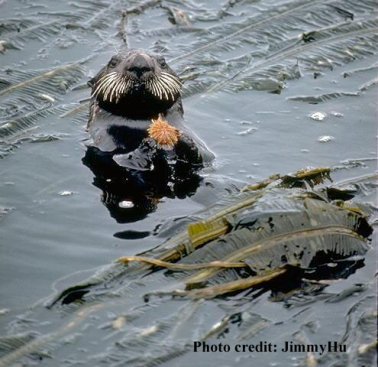 [Speaker Notes: Case studies – 2 marine and 2 terrestrial. All except the last include both keystones and cascades
Last one is a good eg  of a cascade with no keystone
These case studies will intertwine keystones and cascades – as we’ll learn, the two concepts are inter-linked]
Bottom-up vs. Top-Down processes
Bottom up: Nutrient supply and primary production determine ecosystem structure.
Top down: Higher trophic levels control the abundance of those trophic levels below them, and /or overall ecosystem structure.
Trophic cascades are top-down processes.
Adding nutrients enables more complex food webs
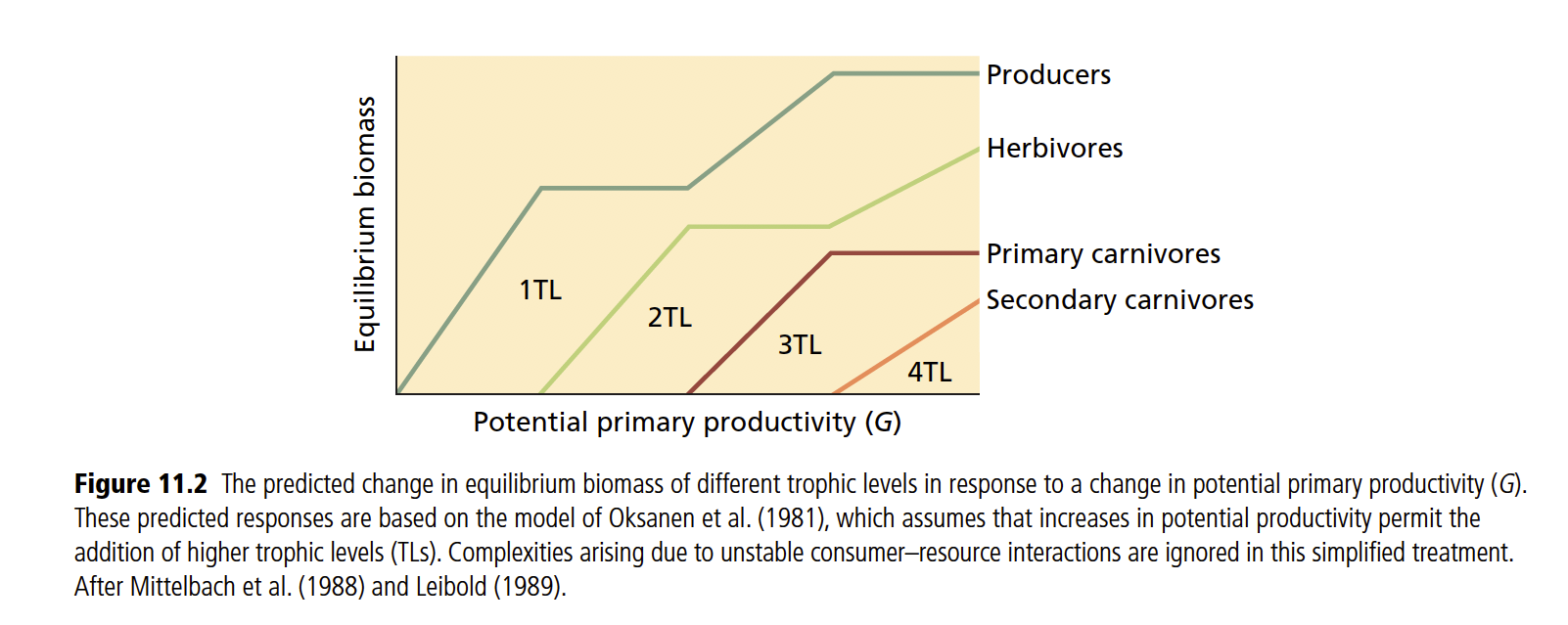 Greenworld conjectureHairston, Smith & Slobodkin (HSS)
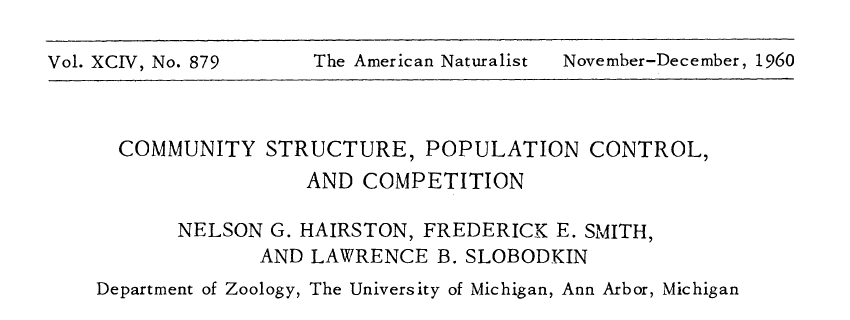 The world is green
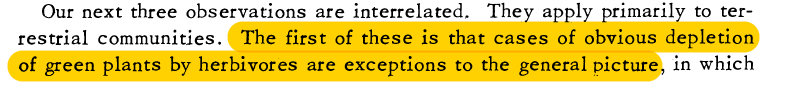 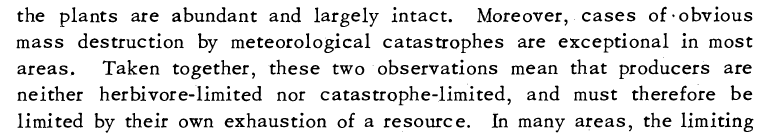 Three main findings lead to the conclusion that carnivores suppress herbivores benefiting plants
Carnivores should be limited by competition for their food (herbivores), in the absence of higher–level predation
Consequently, herbivores should be held below their carrying capacity by carnivores and have little impact on their food (plants),
In the absence of control by herbivores, plants should be dense and limited by competition
Despite the logic this is only now widely accepted
Objections: 

The world is green because most is inedible due to chemical defenses (Erhlich & Raven 1964)

“Community cascades… are absent to rare in terrestrial habitats”…, because foodwebs have reticulate heterogeneous structure an that many prey, plants in particular are inedible Polis et al. (2000)

“Top-down regulation is a curiosity or aberration, present in some circumstances but not in others, and overall in the big picture, unimportant” (Terbourgh & Estes 2010)

Basically, due to wide-ranging nature of large-bodied predators, “experiments of the scale required have been beyond the capacity and means of scientific establishment” (Terbourgh & Estes 2010)
Top-down (herbivore) and bottom-up (nutrient) control equally likely
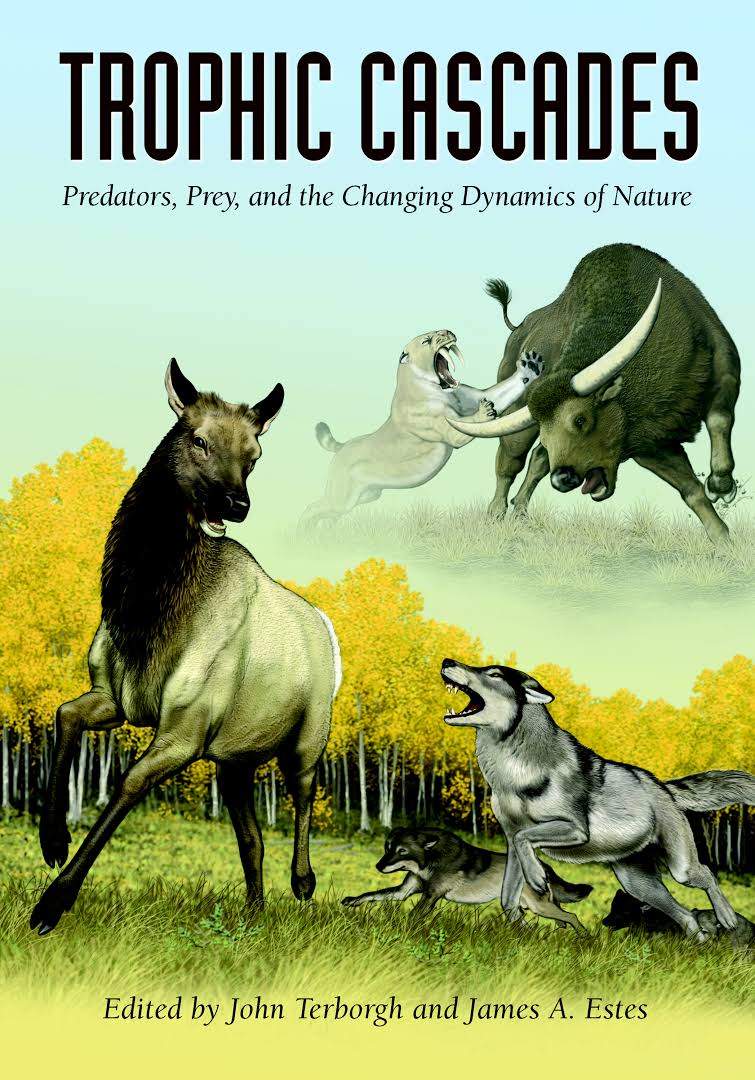 [Speaker Notes: 2010 publication date]
What is a keystone species?
“A species that has a disproportionate effect on its environment relative to its biomass”
Coined by Bob Paine (1969): Pisaster ochraeaus and Mytilus californianus
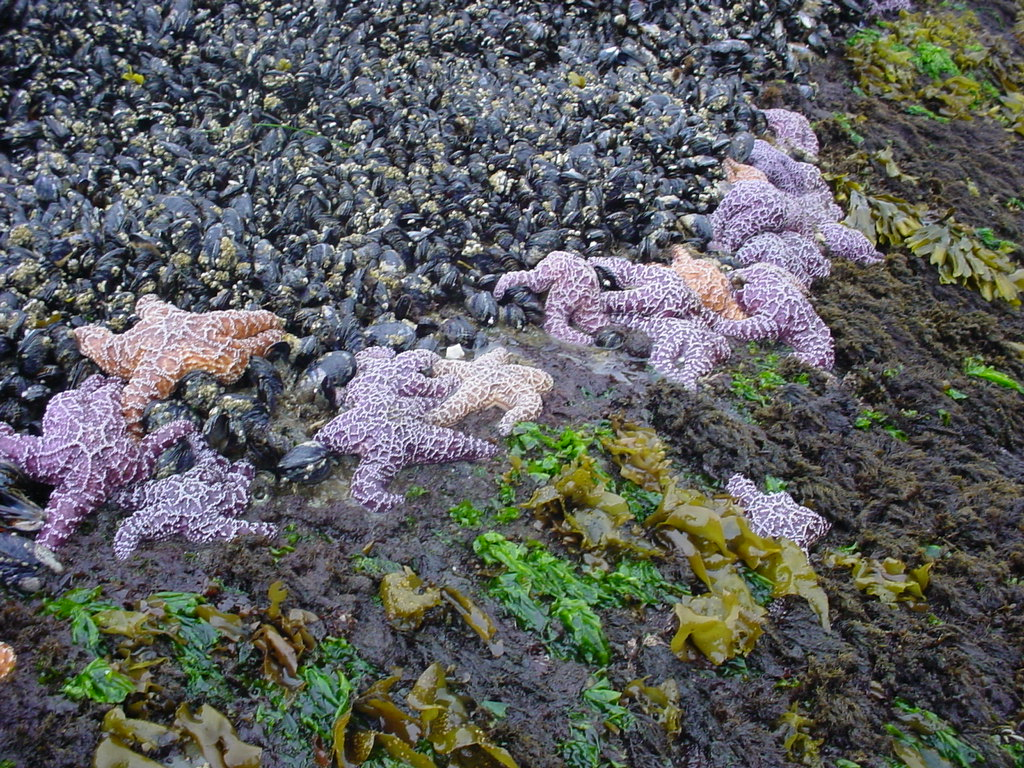 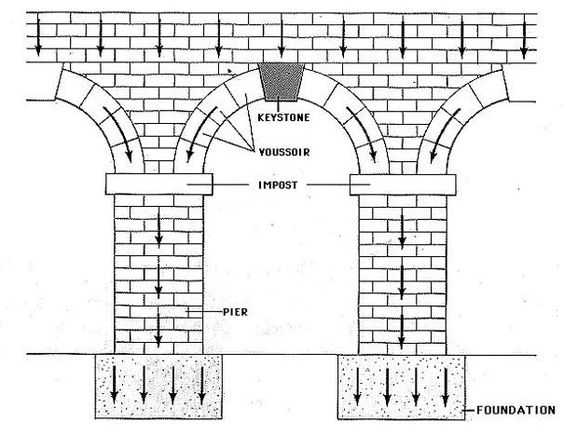 globalchange.umich.edu
www.wallawalla.edu
[Speaker Notes: Particularly apt description, because if you remove a keystone, the structure of the arch is pretty dramatically changed… and the route to rebuilidng the arch is likely to be more complex then just putting the keystone back.]
What is a keystone species?
Central idea: a non-abundant species that has a greater-than-expected impact on ecosystem functions via a chain of interactions
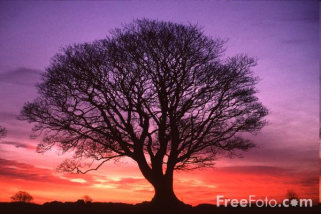 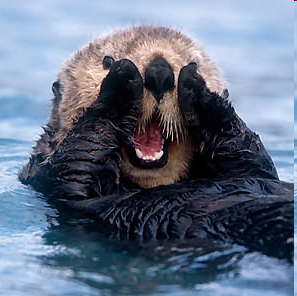 Keystone species
Dominant/
Foundation species
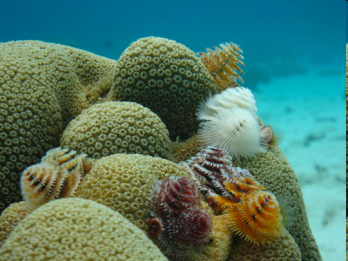 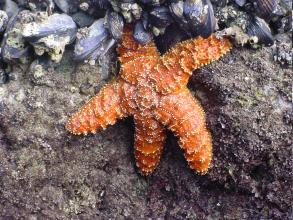 Impact on ecosystem
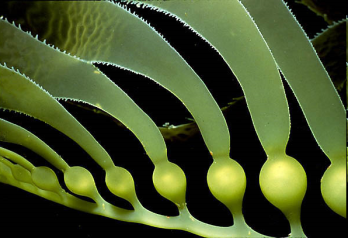 Common species
Rare species
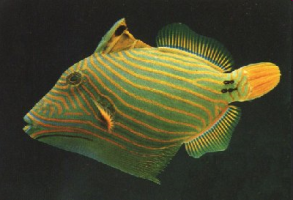 Proportional biomass of species
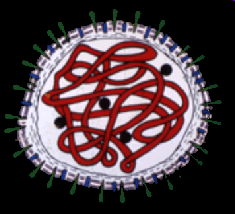 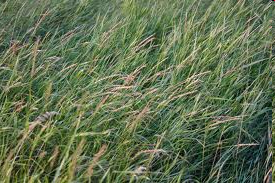 Power ME, Tilman D, Estes JA, Menge BA, Bond WJ, Mills LS, et al. Challenges in the quest for keystones. Bioscience. 1996;46(8):609-20.
[Speaker Notes: Figure adapted from power that’s also in your text book. Useful way to think about it. Emphasise that it’s PER CAPITA influence, not just being an important species. Giant kelps, reef-building corals, forest trees etc all could fit in dominants, but not keystones. Viruses are relatively rare but some can have near keystone effects, such distemper impacts on lions and wild dogs]
What a keystone isn’t (necessarily…)
Foundation species
a dominant primary producer in an ecosystem both in terms of abundance and influence
Kelp in kelp forests, coral on coral reefs, trees in a forest…
Umbrella species
Protecting it protects lots of other species too.
Amphibians, tigers, sea horses…
Flagship species
representative ‘poster’ species
Giant pandas, Orangutan, African elephants, manta ray, whale shark…
Indicator species
Indicative of ecosystem ‘health’, biodiversity or other properties of interest
What sort of species are keystones?
Predators

	Strong ‘top down’ effects on the structure of communities (Paine 1969)

	Sea stars, sea otters , wolves, sharks…

Mutualists

	Important nectary plants or pollinator insects

Ecosystem engineers

	Bears & maggots – transport salmon nutrients

	Beavers – transform river systems and mitigate flooding

	Elephants - Mega-herbivores

	Brittlestars - bioturbators
[Speaker Notes: NOT necessarily apex predators, though sometimes are. Today]
What is a trophic cascade?
Change in abundance that propagates between 3 trophic levels
Remember that keystones were non-abundant species with an outsized impact on ecosystem functions through a chain of interactions
Keystones and cascades often associated
Removing a keystone usually leads to a trophic cascade
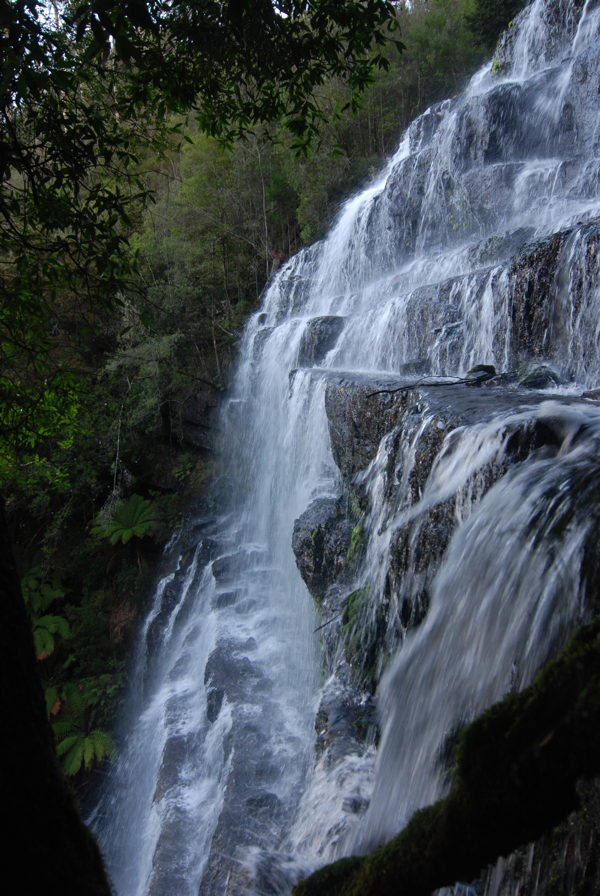 [Speaker Notes: Waterfall is a nice way to think about it – not really a cascade until it tumbles over multiple levels]
Trophic cascades can short-circuit a food web
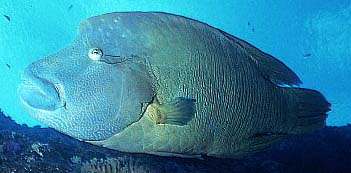 Predator(s)
Strong direct
interactions

lead to

strong indirect
link from top to 
bottom of food web
-
-
+
+
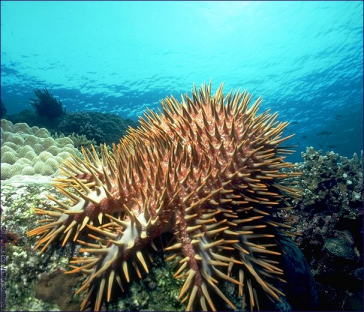 +
prey
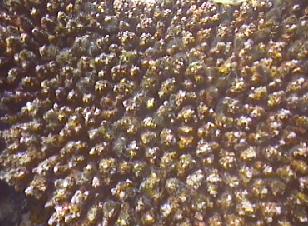 resource
Consumer-resource dynamics, Allee effects, outbreaks and alternate states
Nt+1 = Nt+rNt(1-Nt/K) single species logistic growth
Per capita 
population growth rate
dn/dt 1/N or N-1
Population growth rate
dn/dt
Nt Population size
K
K
K
Time
Population size, Nt
Population size, Nt
May RM. (1977) Thresholds and breakpoints in ecosystems with a multiplicity of stable states. Nature 269, 471-477.
Knowlton N. (1992) Thresholds and multiple stable states in coral reef dynamics. American Zoologist 32, 674-682.
Population growth - predation rate
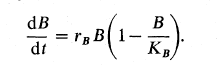 logistic population growth
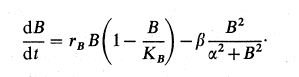 logistic population growth
and predation
Alpha – attack rate
Beta – prey saturation
Population growth + predation rate
Predation rate > 
prey growth rate
Predation rate < 
prey growth rate
Intermediate
predation
Prey population 
growth rate
(dn/dt)
Type 2 
predation
Prey population size
Alternate
States

Lower prey carrying capacity
 or extinction
Prey largely unaffected
Prey eliminated
May RM. Thresholds and breakpoints in ecosystems with a multiplicity of stable states. 
Nature. 1977; 269:471-7.
Allee effects and outbreak dynamics emerge from simple predator-prey models
Prey per capita population
growth rate (dn/dt)
0
Population size
Small prey populations < unstable equilibrium,
spiral to local extinction

Large prey populations exceed the unstable equilibrium point
resulting in outbreaks
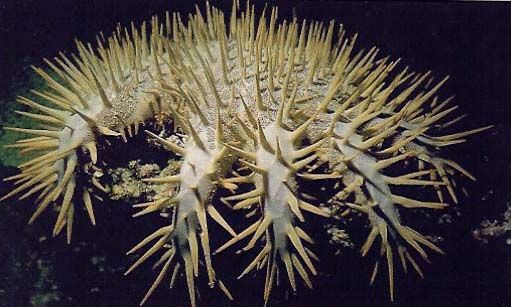 Starfish outbreaks modulated by Allee effect
3
2
Starfish
Per capita growth rate
1
0
-1
102
103
104
105
Starfish density (#/km2)
Dulvy, Freckleton & Polunin (2004) Ecology Letters 7:4210-416
Predator biomass
(g m2)
15
10
5
Fishing intensity (persons·km reef-1)
6
100
0
10
4
Starfish
(log10# km-2)
2
0
40
60
0
20
Fishing intensity (persons·km reef-1)
100
Calcifying benthos
Benthic cover %
50
Non-calcifying benthos
0
40
20
0
Predator density (g m2)
Fishing induced trophic cascade
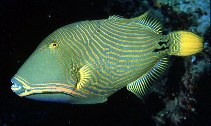 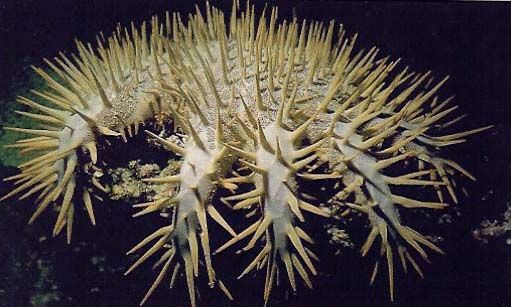 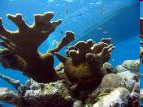 Cascading effects of loss of top predators
Fisheries-Induced Trophic Cascades (FITCs): 
Humans > predators > meso predators > lower trophic level effects

Mesopredator release (more complicated TL) racoons
Loss of top predators > increase of mesopredators > decline of mesopredator prey >??

Trophic cascades (3 TL) Wolves, Tiger shark
Loss of top predators > increase in herbivores > decline of plant populations

Touching on Direct and indirect behaviourally mediated effects.
Local consequences of the rise of mesopredators
Absence of cougar, wolves, black bear enabled establishment of racoons
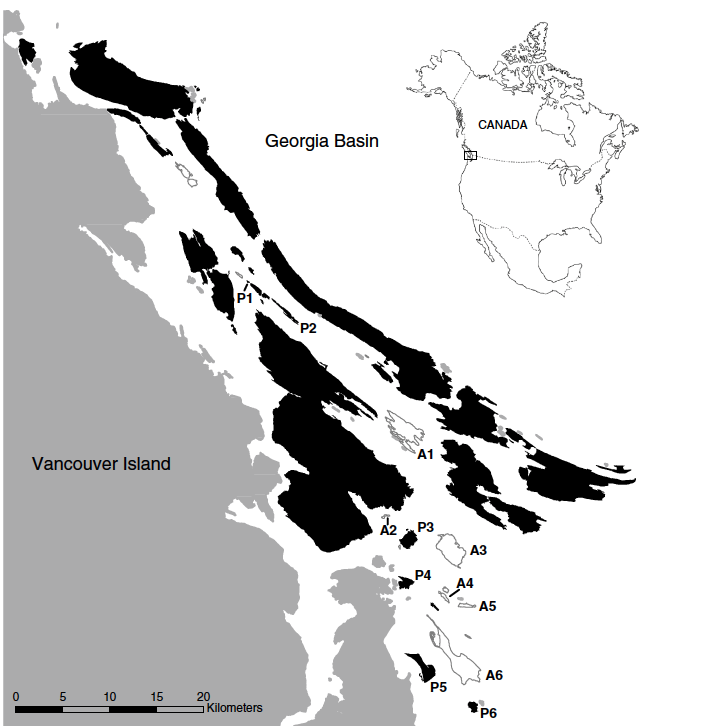 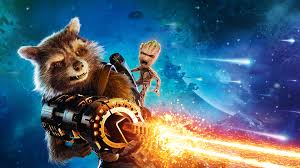 Racoon present
(black)
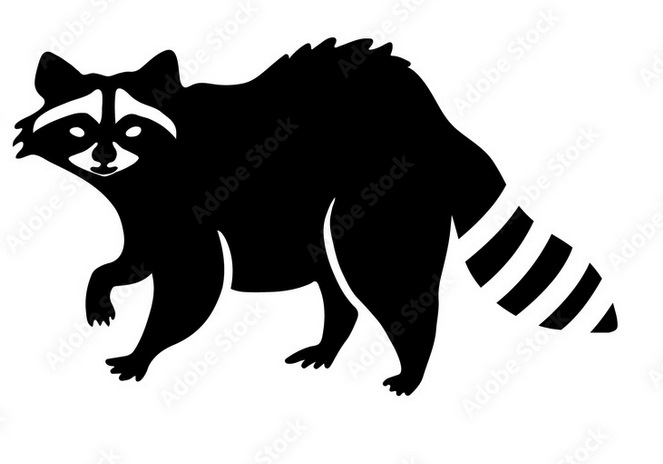 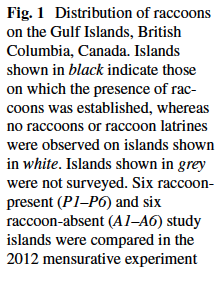 Racoon free 
(white)
More birds without racoons…
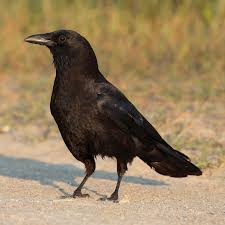 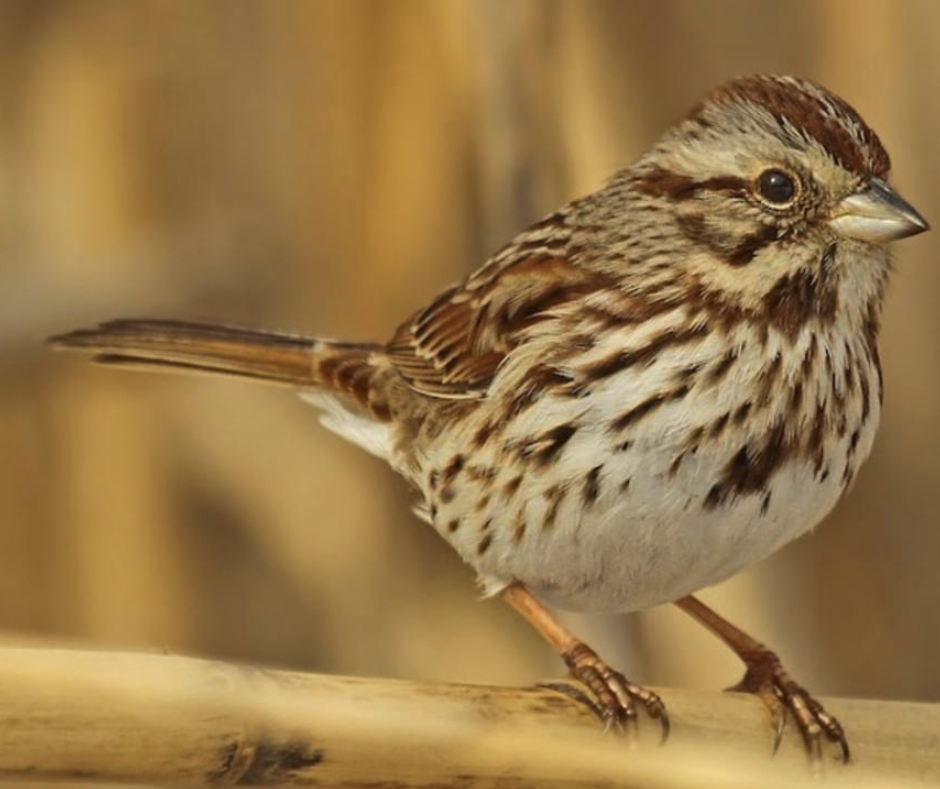 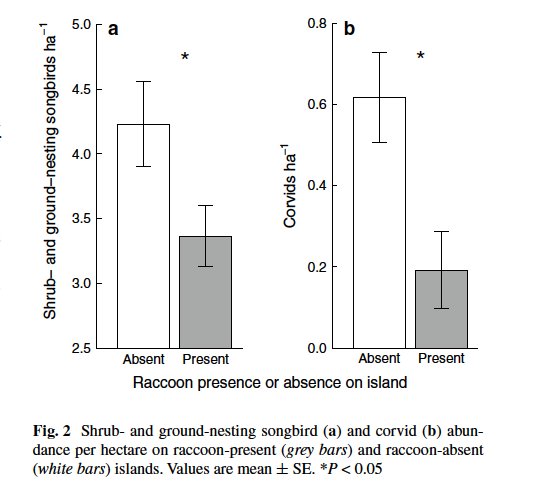 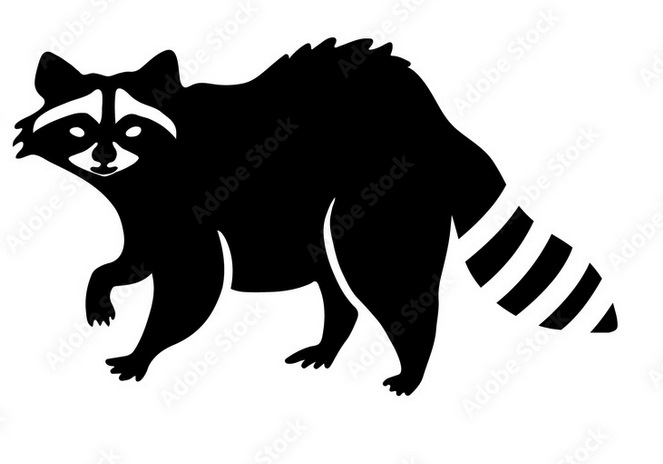 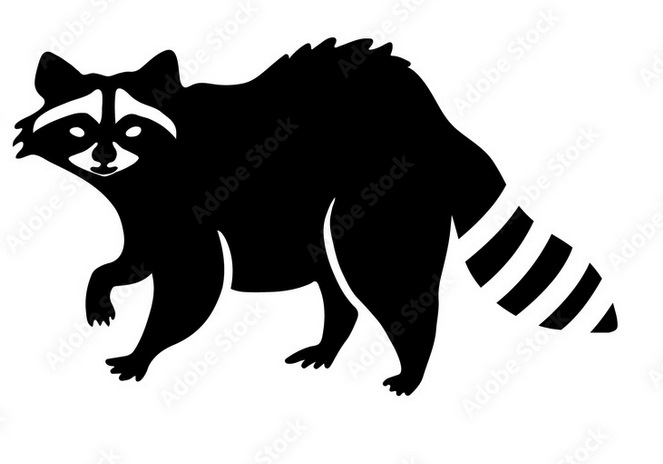 Suraci JP, Clinchy M, Zanette LY, Currie CMA and Dill LM. (2014) Mammalian mesopredators on islands directly impact both terrestrial and marine communities. Oecologia 176, 1087-1100.
…and sea
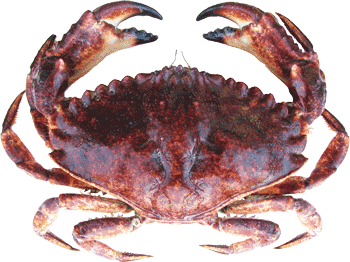 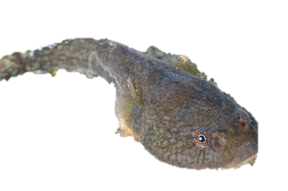 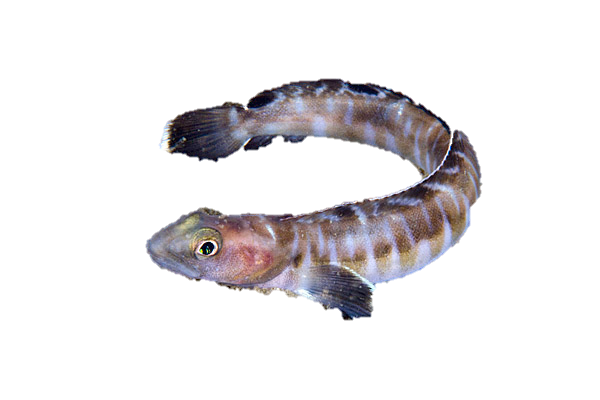 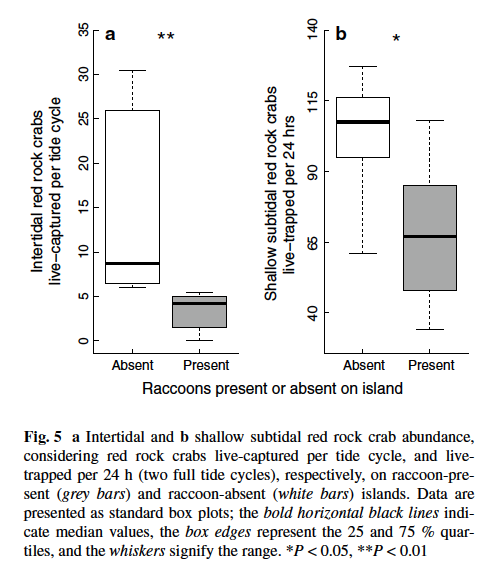 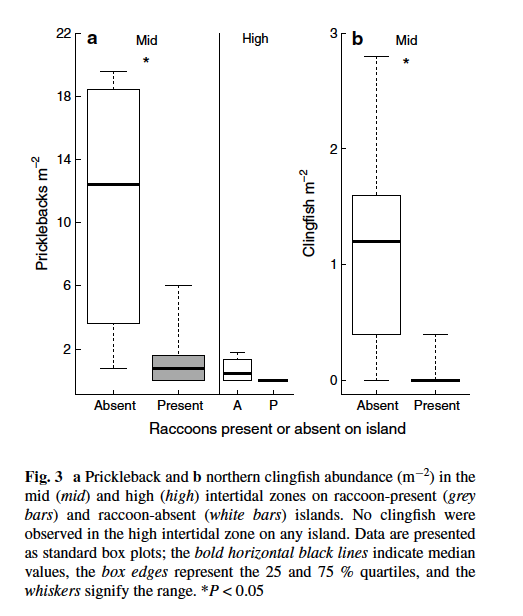 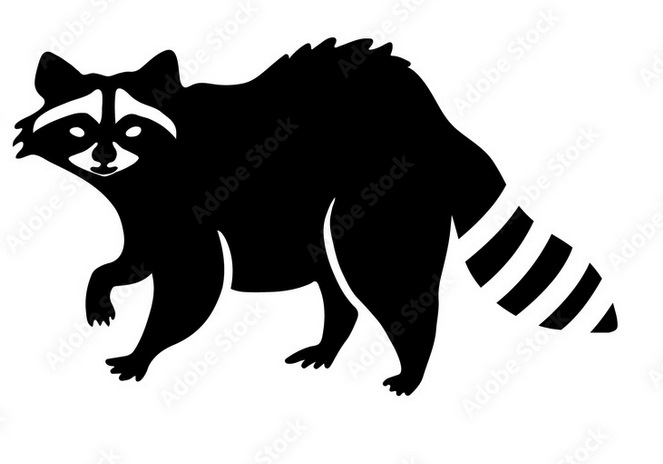 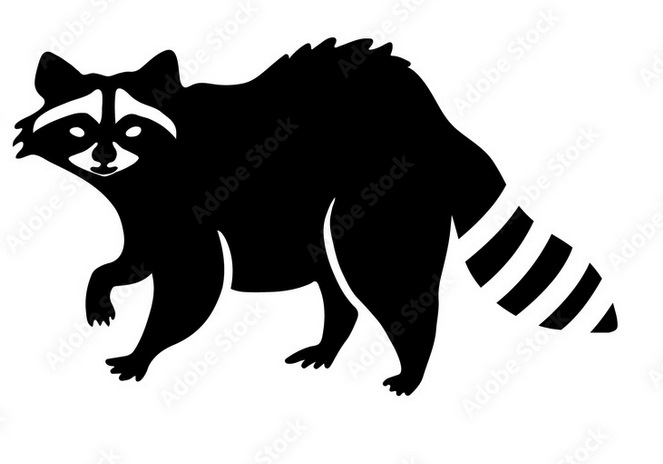 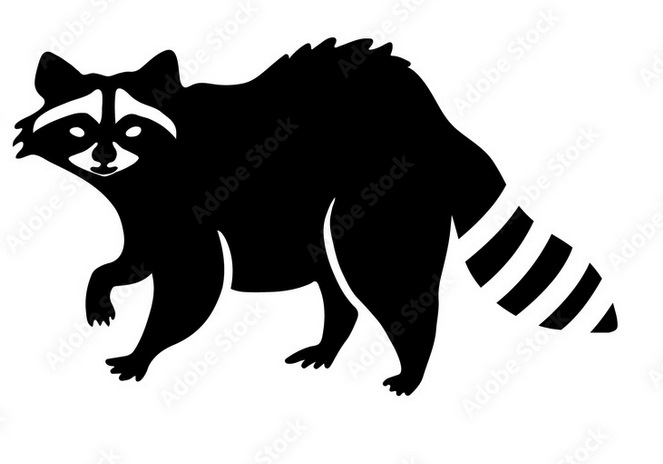 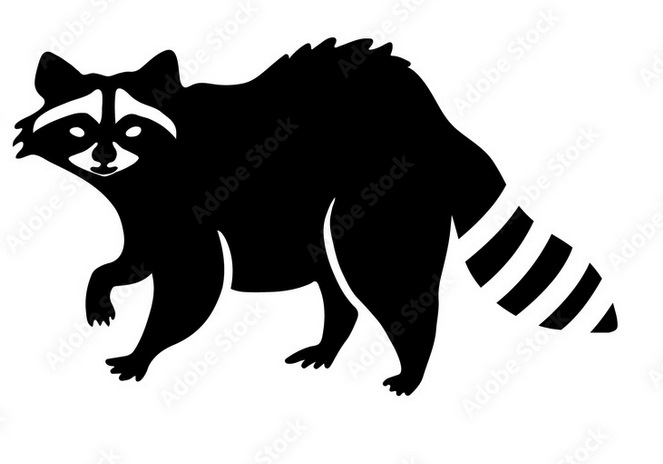 1. (Mainly) direct consumptive effect cascades - Wolf recovery
Historical and recent gray wolf populationtrends in the conterminous 48 United States
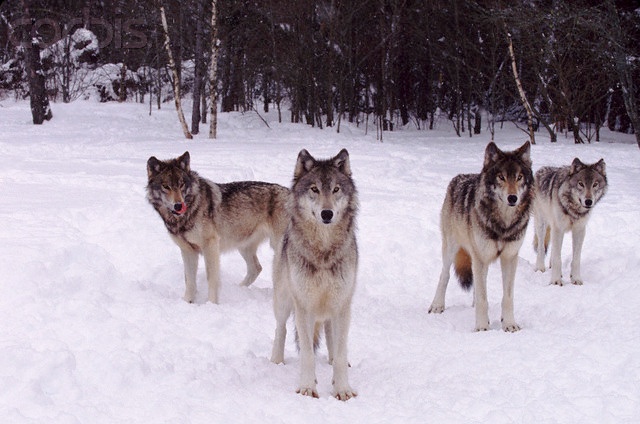 Ripple & Beschta 2005 Bioscience
Natural experiment: Wolves
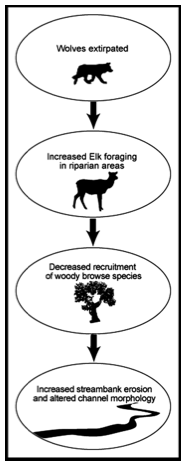 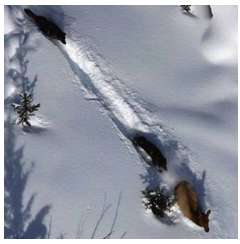 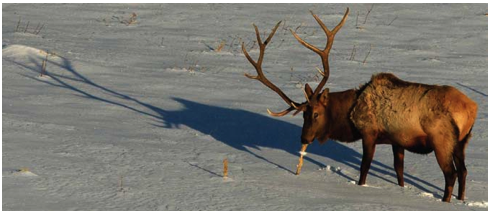 The Yellowstone Wolf Project Report 2008
Beschta and Ripple 2008
Large-scale natural experiment: Wolves in Yellowstone
Wolves extirpated in early 1900s
Re-introduced to Yellowstone in 1995-1996
Presence of wolves leads to broad changes in elk grouping, foraging behavior, habitat selection, diet, and nutrition (Creel and Christianson 2009)
Reduction in aspen grazing, esp. in dangerous scary riparian areas.
Combined density (predation) and behavioural effect
Elk less likely to graze in areas with poor escape routes or visibility with wolves around streams.
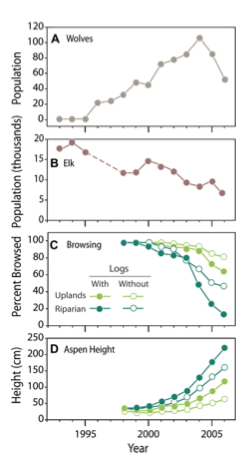 dangerous
Ripple and Beschta 2007
Uplands vs. Riparian
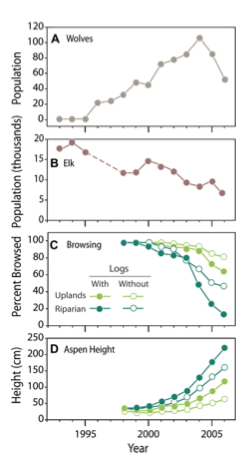 } Lesser fraction of riparian browsed…



} …hence taller trees
Ripple and Beschta 2007
Fallen log effects
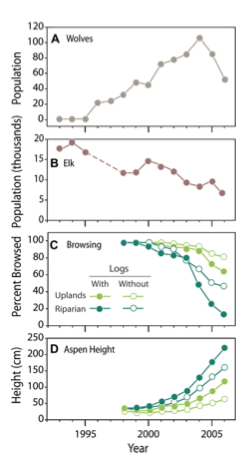 less browsing with logs present… 
hidey-holes for wolves 


…resulting in taller trees along rivers

 (harder to spot wolves, fewer escape routes)
Ripple and Beschta 2007
Not just elk, white-tailed deer too!
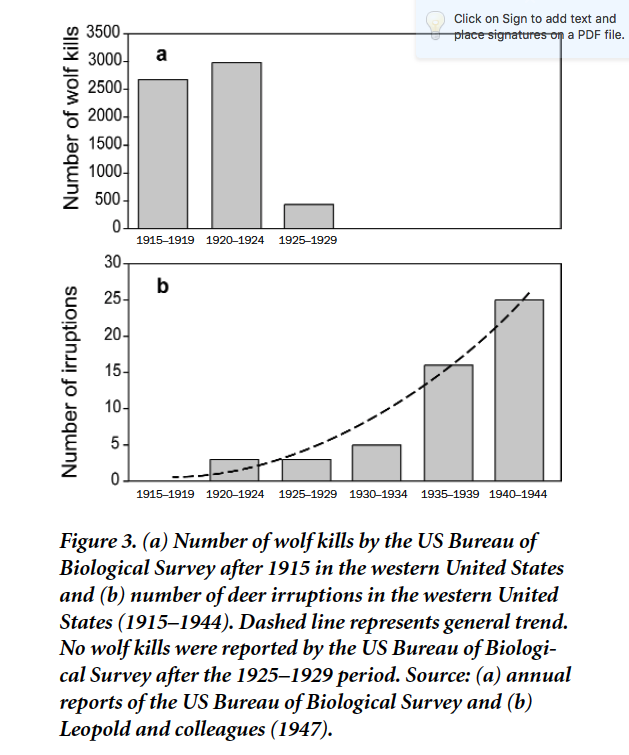 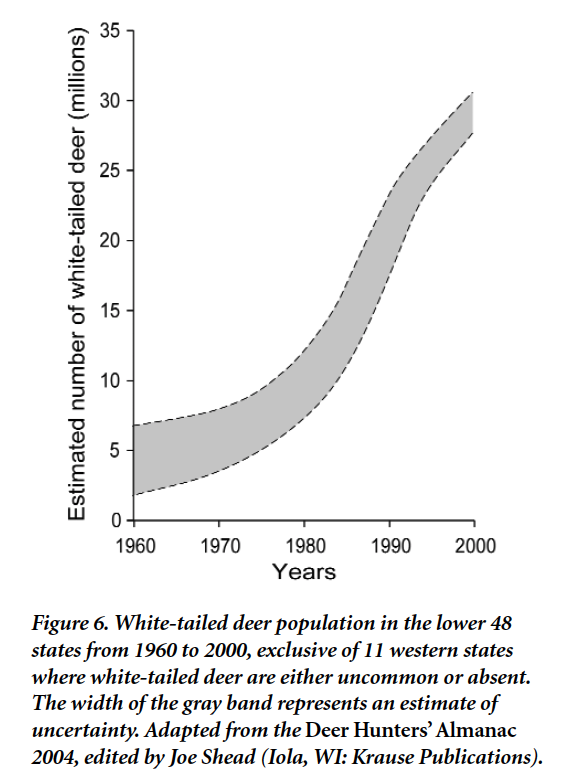 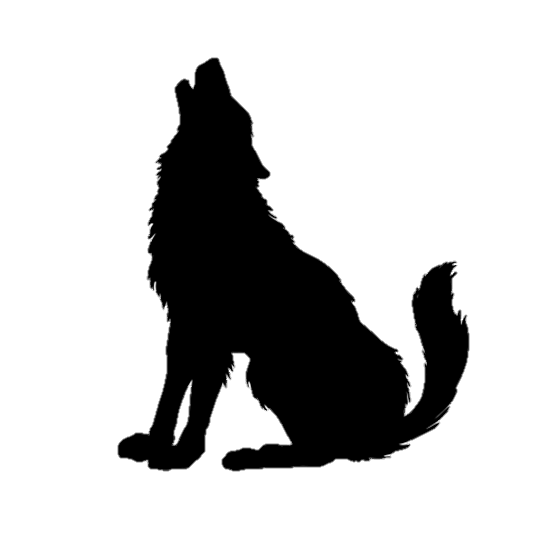 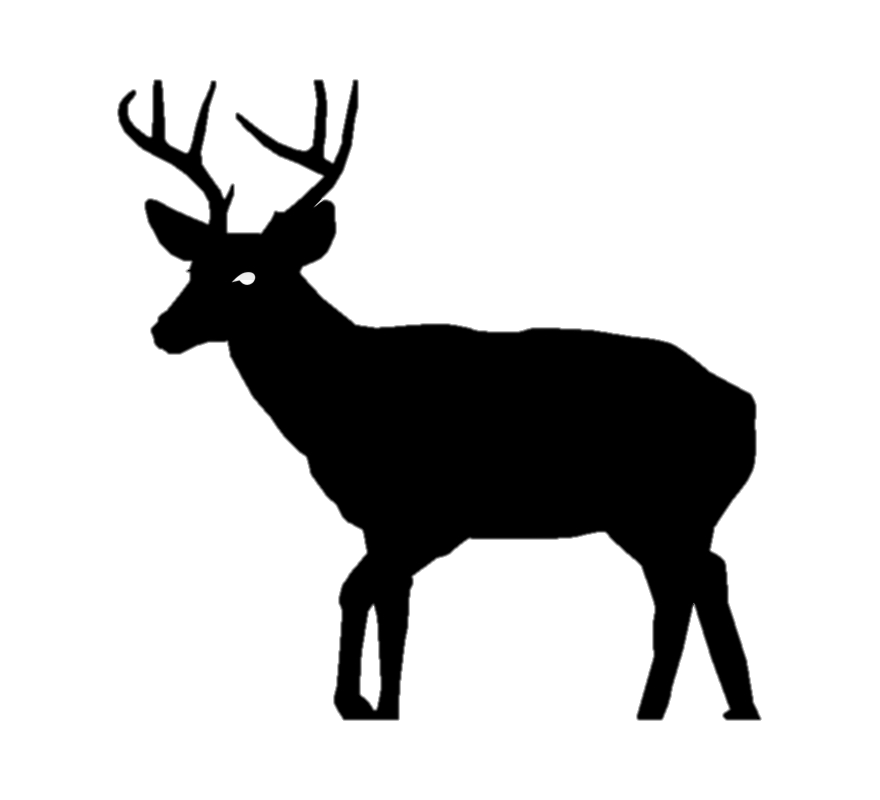 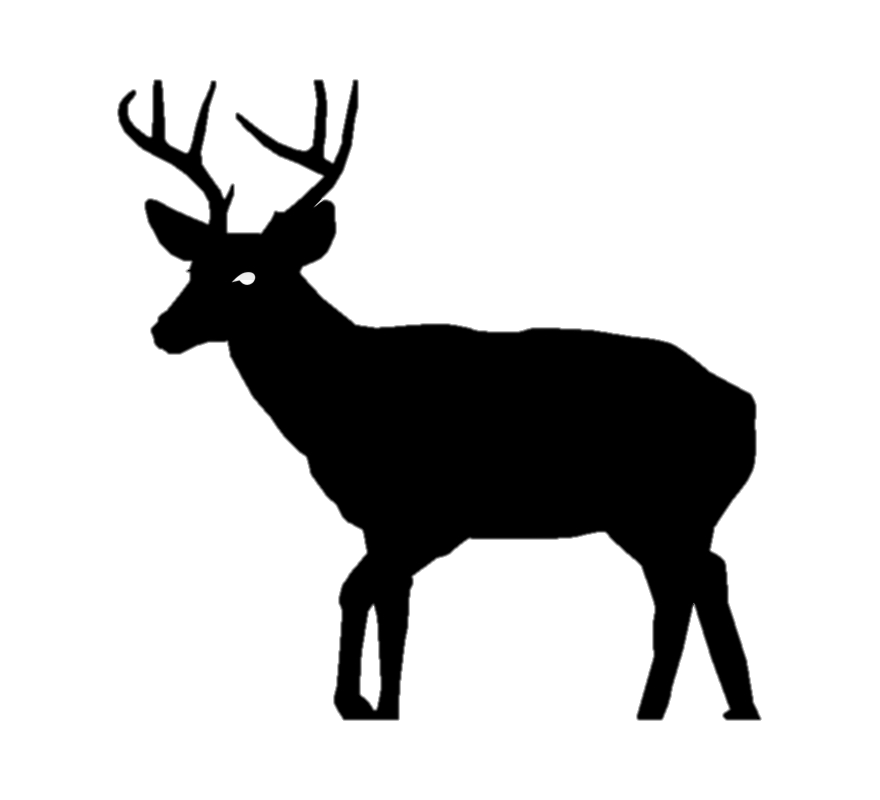 Ripple and Beschta 2005 Bioscience
Case Study: Wolves in Yellowstone
Aspen hindcast age structure from 1840 to 2000, most trees old, few new saplings. 


An aspen stand showing heavy bark damage from elk along the lower several meters of each tree and a long-term lack of recruitment (tall saplings and small diameter trees are missing)


Ongoing aspen recruitment within a fenced elk exclosure and an absence of recruitment outside the fence.

Beschta & Ripple 2009 Biol. Con.
[Speaker Notes: Fig. 1. (a) Aspen age structure from 1840 to 2000, (b) an aspen stand showing
heavy bark damage from elk along the lower several meters of each tree and a longterm
lack of recruitment (tall saplings and small diameter trees are missing), and (c)
ongoing aspen recruitment within a fenced elk exclosure and an absence of
recruitment outside the fence (even though root sprouts are present); all in the
northern range of Yellowstone National Park. For the period following the
extirpation of wolves in Yellowstone, significant decreases (95% lower CI) in aspen
tree frequencies are indicated by ‘‘”. Source: adapted from (a) Larsen and Ripple
(2003).]
Predator-deer-tree cascade in temperate forests
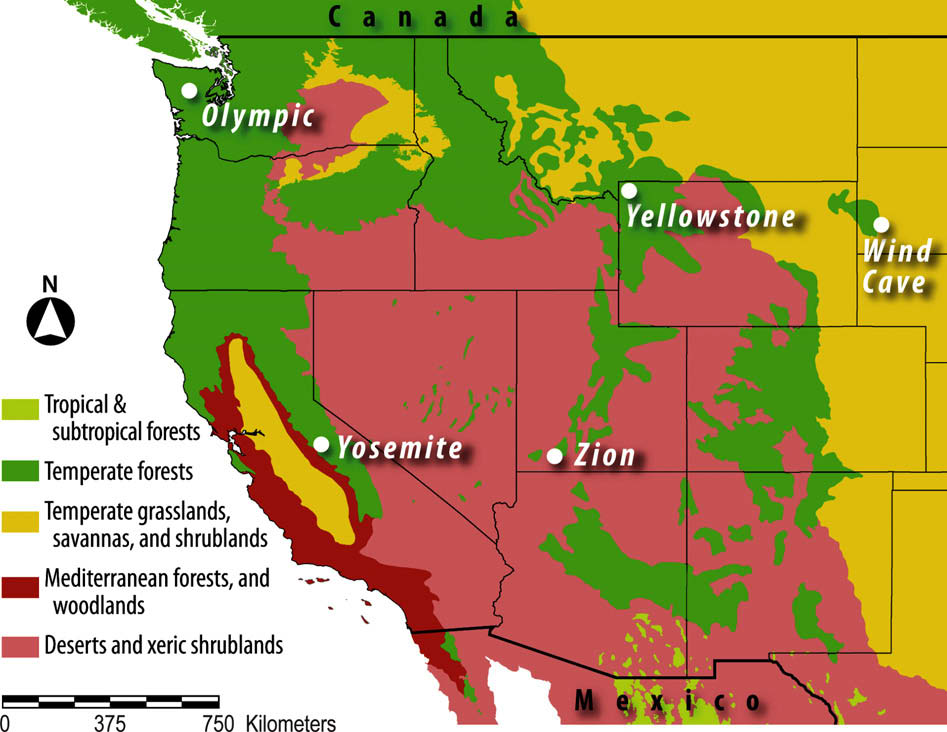 Beschta & Ripple 2009
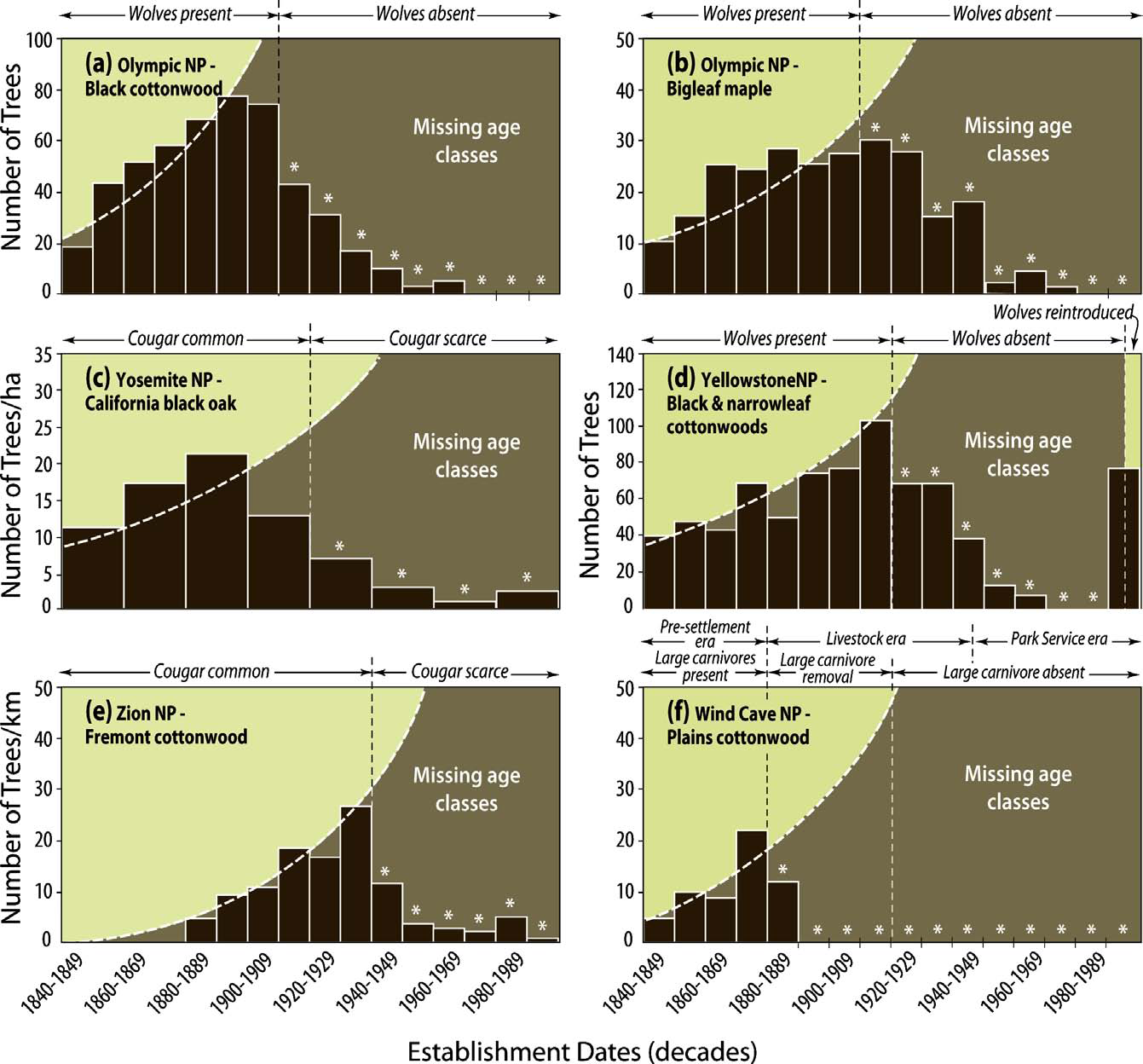 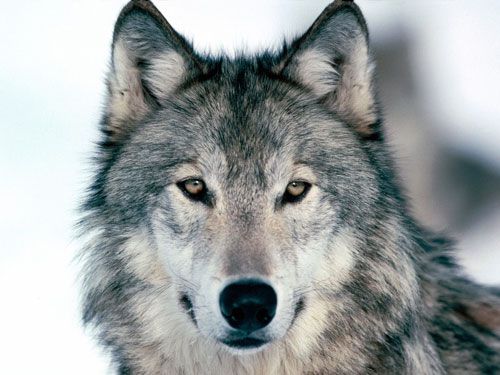 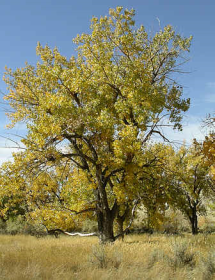 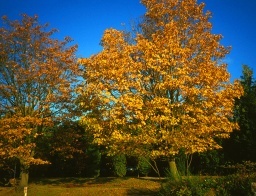 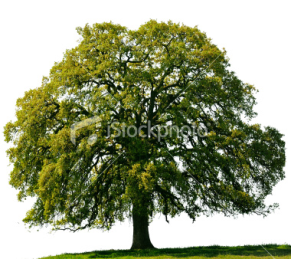 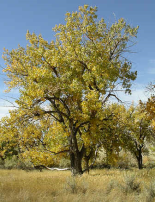 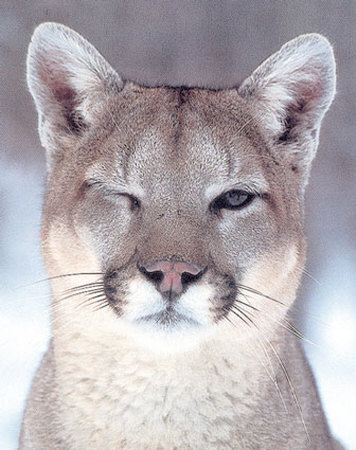 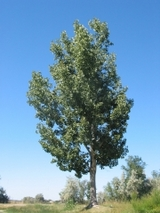 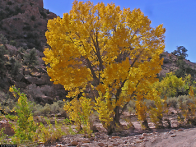 Beschta & Ripple 2009
“A severe decrease in recruitment of woody species following loss of predators”
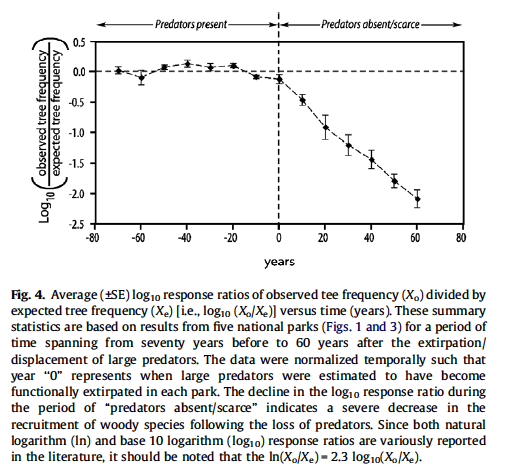 Beschta & Ripple 2009 Biol. Cons.
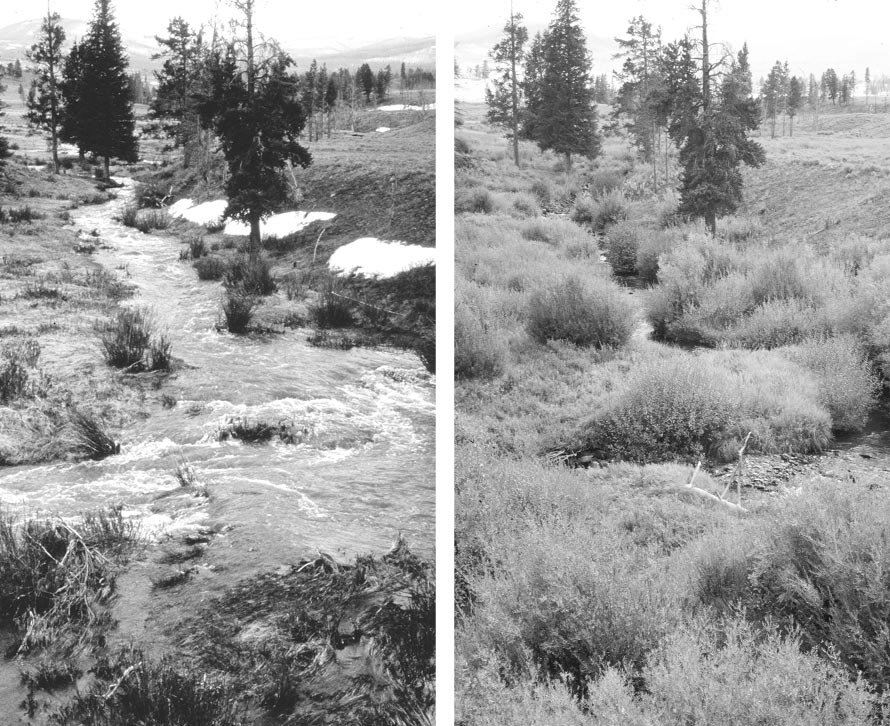 Following a 70-year
period of wolf extirpation, heavy browsing of willows and conifers is evident in the 1996 photograph.
In 2002, after 7 years of wolf recovery, willows show evidence of release from browsing pressure
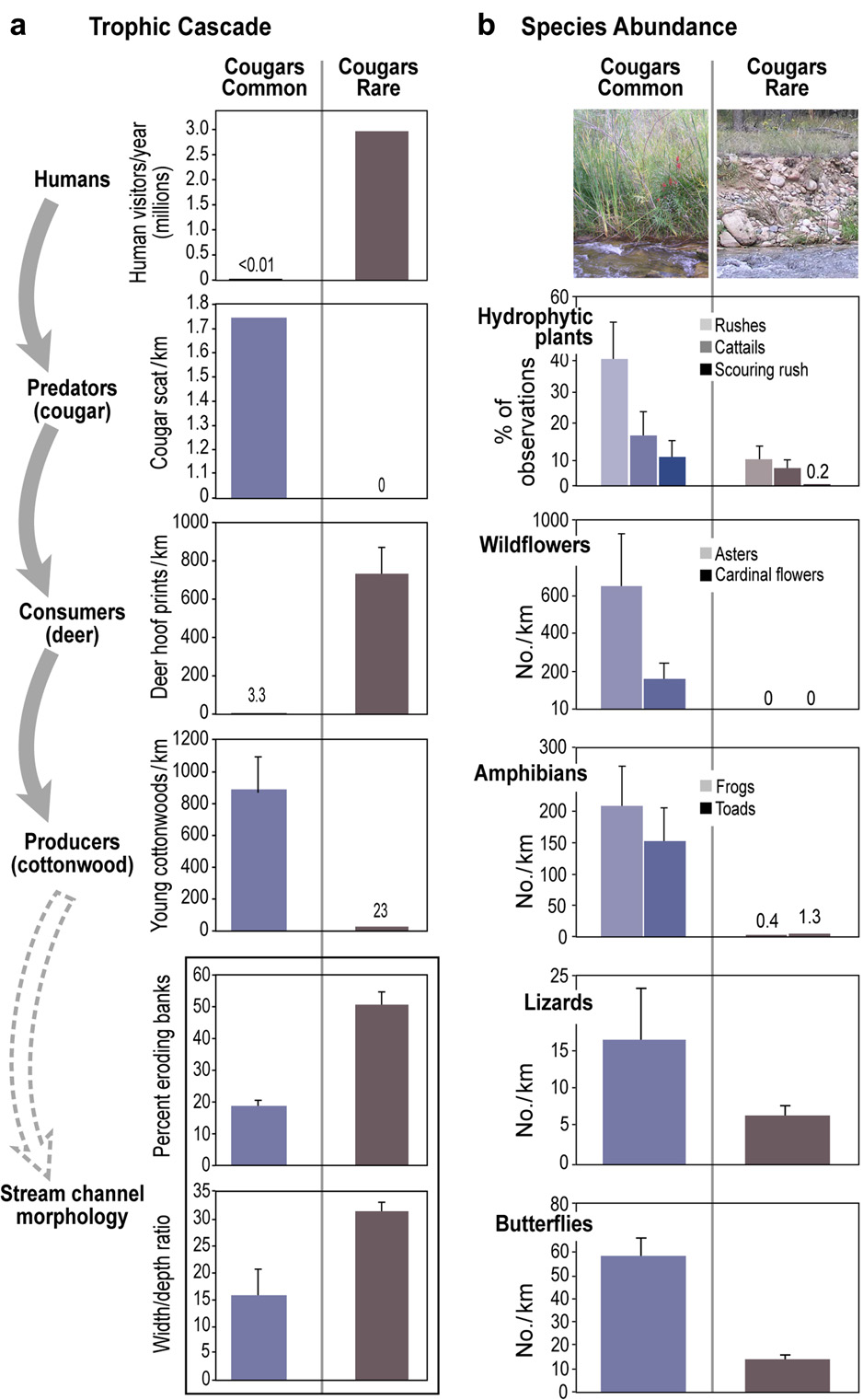 Half
width
wide
Trophic interactions due to predation risk and selected ecosystem responses in N Yellowstone
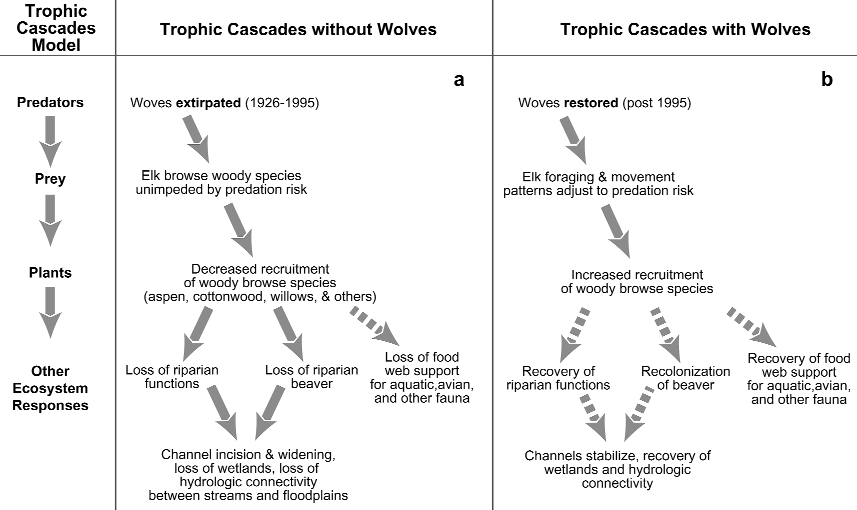 2. Indirect behaviourally-mediated mesopredator effect / cascades
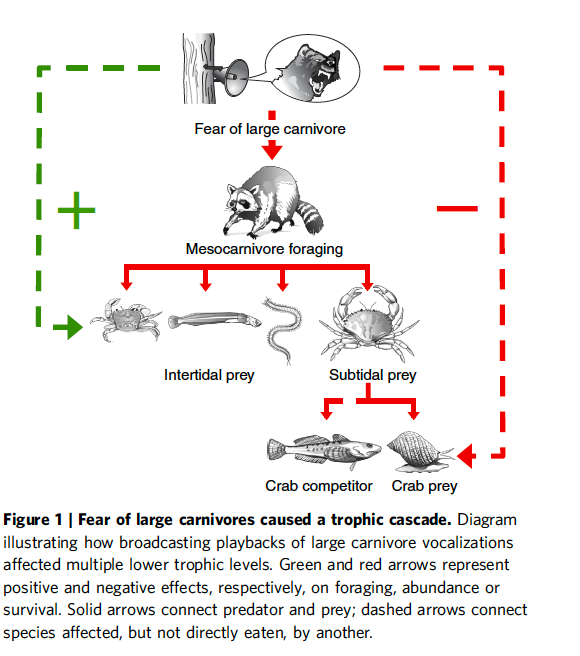 Direct consumptive versus indirect “ecology of fear” effects
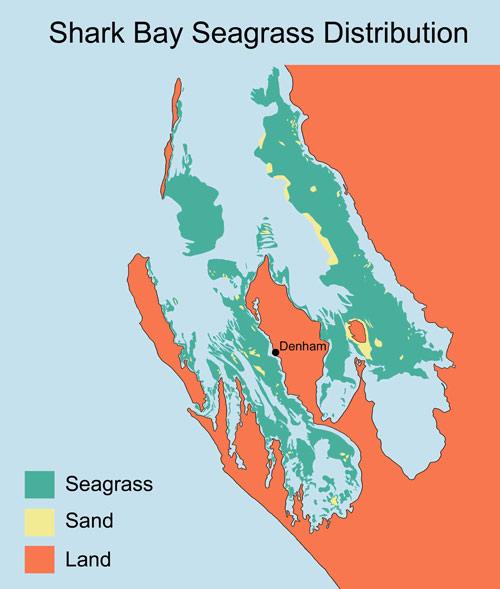 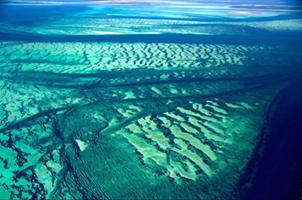 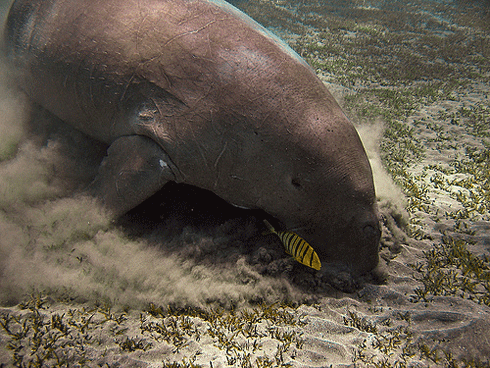 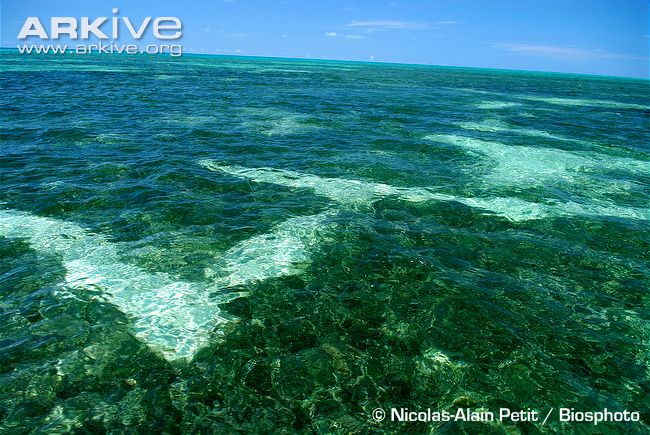 Burkholder, D. A., Heithaus, M. R., Fourqurean, J. W., Wirsing, A. and Dill, L. M. (2013) Patterns of top-down control in a seagrass ecosystem: could a roving apex predator induce a behaviour-mediated trophic cascade? Journal Of Animal Ecology, DOI: 10.1111/1365-2656.12097
Natural experiment: compare behaviour in summer (sharks+) vs. winter (no shark)
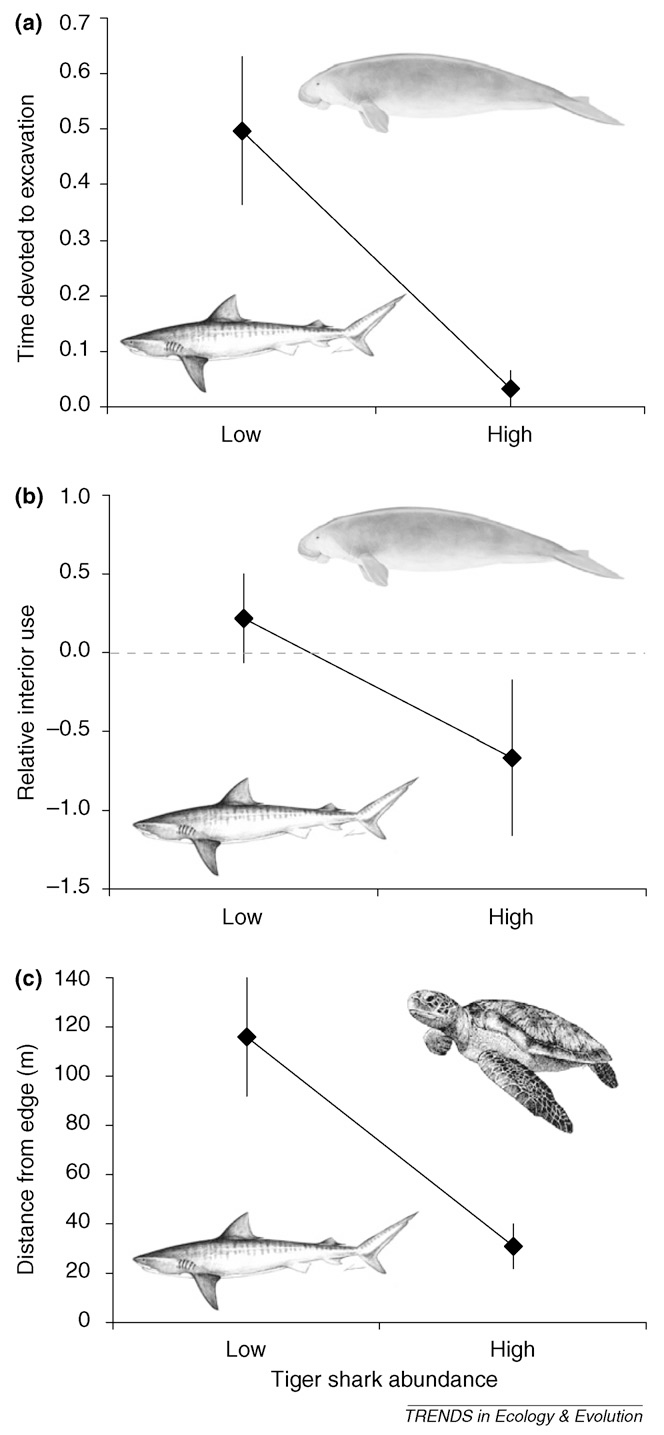 Summer
(lots of sharks)
Winter
(no/few sharks)
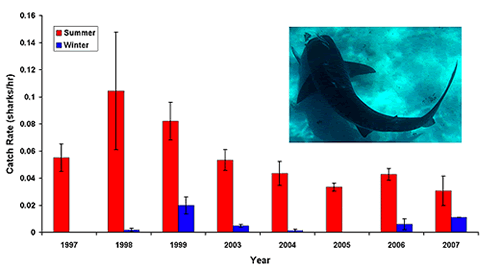 <2.5 m deep, 
>75m from 
deeper channels     >4.5m
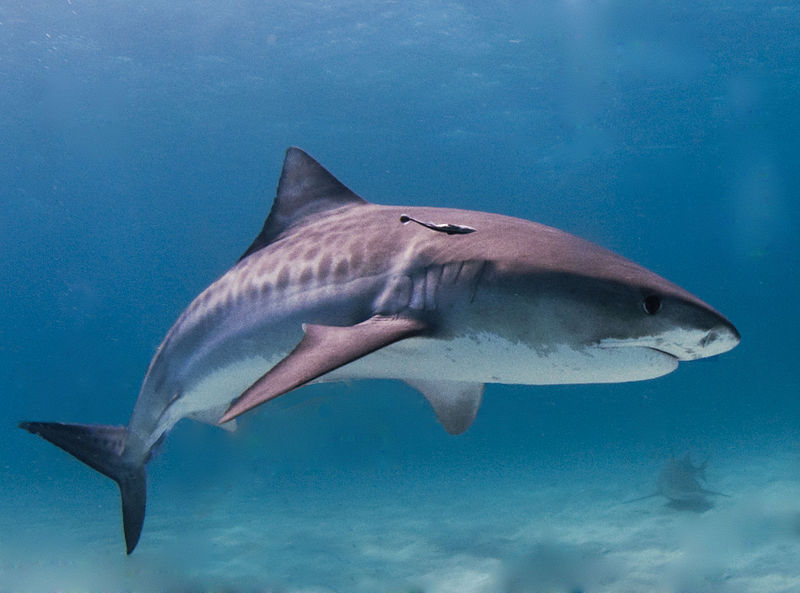 control
cage
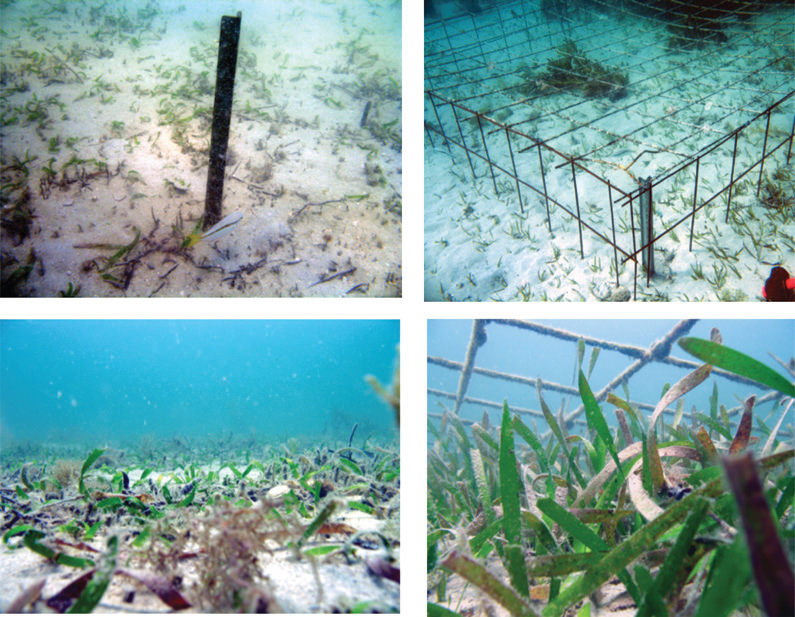 Day 1
Day 
600
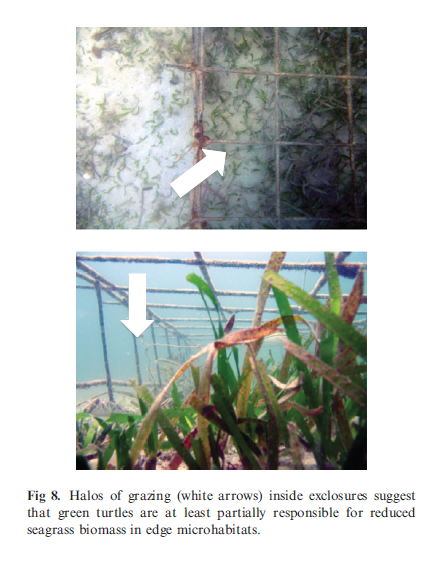 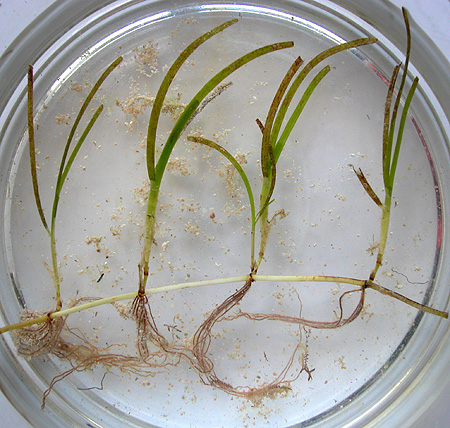 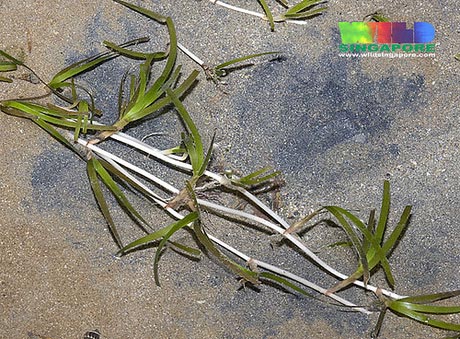 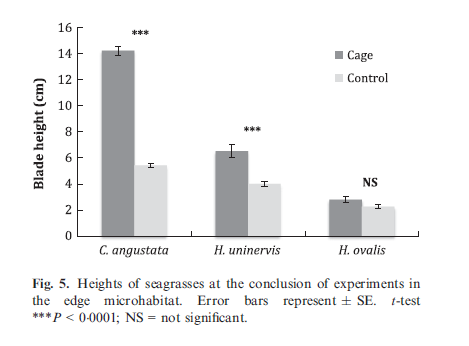 Wider Implications
Human exploitation, especially removal of keystone species may trigger mesopredator release and change in lower TL including in primary producers (trophic cascades)

Increasing acceptance that top-down effects are hard to observe but to be expected whenever entire functional groups of predators are depressed, a la HSS ‘why is the world green’.

Often lead to altered ecosystem states, which can be long-lasting and difficult to reverse

“The take-home message is clear: the presence of a viable carnivore guild is fundamental to maintaining biodiversity” (Terborgh. et al 2006)

Trophic cascades alter ecosystems, as well as the social and economic systems that depend on them
Varying strength of inference
Lab experimental evidence is excellent

Natural experiments at larger scales compelling
Recovery of wolves
Shark Bay - seagrass
Predator-free islands - Terbourgh
Fishing pressure gradients
Time-series alone unsuitable for detecting effects in coastal-ocean systems

‘Reticulate’ effects apparent in tropical ecosystems
Diversity: High species diversity and foodweb complexity can reduce the trophic impact of predators and prevent strong cascading effects.

Effects are context-dependent
Productivity (amount/type)
Consumer efficiency
Ford AT and Goheen JR. (2015) Trophic Cascades by Large Carnivores: A Case for Strong Inference and Mechanism. Trends in Ecology and Evolution 30, 725-735.
Suggested reading
Beschta, R. L., and W. J. Ripple. 2005. Linking Wolves and Plants: Aldo Leopold on Trophic Cascades. Bioscience 55:613-621.
Beschta, R. L., and W. J. Ripple. 2009. Large predators and trophic cascades in terrestrial ecosystems of the western United States. Biological Conservation 142:2401-2414.
Burkholder, D. A., Heithaus, M. R., Fourqurean, J. W., Wirsing, A. and Dill, L. M. (2013) Patterns of top-down control in a seagrass ecosystem: could a roving apex predator induce a behaviour-mediated trophic cascade? Journal of Animal Ecology, DOI: 10.1111/1365-2656.12097.
Dulvy, N. K., R. P. Freckleton, and N. V. C. Polunin. 2004. Coral reef cascades and the indirect effects of predator removal by exploitation. Ecology Letters 7:410-416.
Estes et al. (1998) Killer Whale Predation on Sea Otters, Linking Oceanic and Nearshore Ecosystems. Science, 282, 473-476
Knowlton N. 1992. Thresholds and multiple stable states in coral reef dynamics. American Zoologist 32: 674-682.
May RM (1977) Thresholds and breakpoints in ecosystems with a multiplicity of stable states. Nature 269:471-477
L. Scott Mills et al. (1993) The Keystone-Species Concept in Ecology and Conservation. BioScience, 43 (4), 219 (1993).
Polis GA, Sears ALW, Huxel GR, Strong DR, & Maron J (When is a trophic cascade a trophic cascade? Trends in Ecology & Evolution 15(11):473-475.
Power, M. E., D. Tilman, J. A. Estes, B. A. Menge, W. J. Bond, L. S. Mills, G. Daily, J. C. Castilla, J. Lubchenco, and R. T. Paine. 1996. Challenges in the quest for keystones. Bioscience 46:609-620.
Prugh, L. R., C. J. Stoner, C. W. Epps, W. T. Bean, W. J. Ripple, A. S. Laliberte, and J. S. Brashares. 2009. The Rise of the Mesopredator. Bioscience 59:779-791.
Ripple, W. J., and R. L. Beschta. 2006. Linking a cougar decline, trophic cascade, and catastrophic regime shift in Zion National Park. Biological Conservation 133:397-408.
Ripple, W. J., T. P. Rooney, and R. L. Beschta. 2010. Large predators, deer and trophic cascades in boreal and temperate ecosystems. Pages 141-161 in J. Terborgh and J. A. Estes, editors. Trophic cascades. Island Press, Washington, DC.
Ripple WJ, Beschta RL. 2007. Restoring Yellowstone's aspen with wolves. Biological Conservation 138: 514-519.
Salomon AK, Gaichas SK, Shears NT, Smith JE, Madin EMP, Gaines SD (2010) Key features and context-dependence of fishery-induced trophic cascades. Conservation Biology 24:382-394
Suraci JP, Clinchy M, Zanette LY, Currie CMA, Dill LM. 2014. Mammalian mesopredators on islands directly impact both terrestrial and marine communities. Oecologia 176: 1087-1100.
Terborgh, J. et al. (2001) Ecological Meltdown in Predator-Free Forest Fragments. Science 294, 1923-1926.
Wootton JT, Power ME. 1993. Productivity, consumers, and the structure of a river food chain. Proceedings of the National Academy of Sciences 90:1384-1387.
[Speaker Notes: All of these are nice, short and readable]